HORT 308
MEDICINAL AND AROMATIC PLANTS
Turmeric
B.N Curcuma longaFamily:  Zingiberaceae
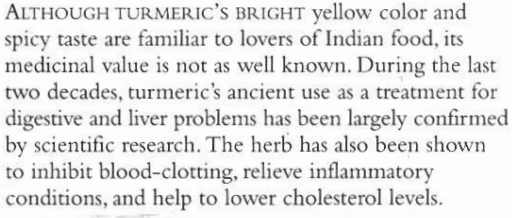 Habitat & Cultivation
Native to India & Southern Asia

Cultivated in Southern & Eastern Asia
Key Constituents
Volatile Oil (3-5%)
Curcumin
Bitter principles
Resin
Key Actions
Stimulate secretions of bile
Anti-inflammatory
Ease stomach pain
Antioxidant
Antibacterial
Traditional & Current Uses
Traditional remedy: (Liver) Jaundice, Digestive problems
Arthritis & Allergies
Circulatory disorders
Skin condition
Parts Used
Fresh & Dried rhizomes
Key Preparations
Powder
Decoction
Tincture
Poultice
Cardamom
B.N Eletteria cardamomumFamily:  Zingiberaceae
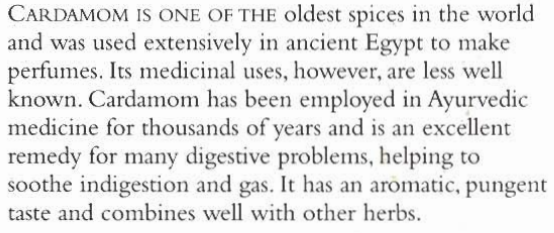 Habitat & Cultivation
Native to Southern India and Sri Lanka
Grown 2500-5000 ft. above sea level
Now cultivated in India, Southern Asia, Indonesia and Guatemala
Key Constituents
Volatile Oil (borneol, camphor, pinene, humulene, caryophyllene, carvone, eucalyptole, terpinene and sabinene)
Key Actions
Ease stomach pain
Carminative
Aromatic
Warming digestive stimulant
Antispasmodic
Research
Proved in 1960 that volatile oil is strong antispasmodic, helpful in gas, colic and cramps
Traditional & Current Uses
Digestive problems
Asthma
Bronchitis
Kidney stone
Anorexia (Loss of appetite)

Urinary incontinence
Bad breath
Aphrodisiac
Parts Used
Seeds
Pods
Crushed seeds
Key Preparations
Infusion

Tincture